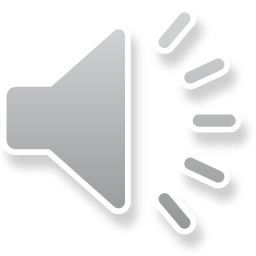 شرح و معانی از دکتر رقیه کاظم زاده
خواجه نظام الملک
خواجه نظام الملک، وزیر معروف آلب ارسلان پادشاه سلجوقی است. اثر مشهور او سیاست نامه یا سیرالملوک است که مشتمل است بر قصه های انبیا و حکایت پادشاهان که در پنجاه فصل نوشته شده است:
مردی بود در شهر مرورود او را رشید حاجی گفتندی و محتشم بود و املاک بسیار داشت و از او توانگرتر کس نبود و سلطان محمود و مسعود را خدمت ها کرده بود و عوانی سخت بود و ظلم بسیار کرده بود و در آخر عمر توبه کرد و به کار خویش مشغول گشت و مسجد جامع بکرد به هر ناحیتی و حج رفت و از حج باز آمد و به بغداد روی چند مُقام کرد.
روزی در بازار در راه سگی دید گرگین و از رنج گر سخت بیچاره گشته، چاکری را گفت: این سگ را بردار و به خانه آور. چون به خانه آورد؛ سیرش بکرد و به دست خویش او را روغن بمالید و آن سگ را می داشت و داروش همی کرد تا نیک شد.
پس از آن حج دیگر بکرد و بسیار خیر کرد در حج، تا به خانه شد و در مرورود فرمان یافت.
مدتی بگذشت او را به خواب دیدند نیکوحال، گفتند: ما فعل الله بک، گفت مرا رحمت و عفو کرد و آن چندان طاعت و خیر و حج مرا سود نداشت مگر آن سگک که به دست خویش او را بیندودم که مرا ندا دادند که تو را در کارآن سگ معاف کردیم و مرا از همۀ طاعت ها آن یکی بود که دست گرفت.
معنی کلمه ها:
مرورود: نام شهر                                                       محتشم: مجاز از ثروتمند
سلطان محمود و مسعود: دو پادشاه مقتدر غزنوی                عوانی: مامور
مُقام: ساکن                                                                 گَرگین: مبتلا به بیماری پوست
سخت بیچاره: بسیار عاجز                                             می داشت: نگهداری می کرد
داروش همی کرد: مداوا کرد                                          فرمان یافت: کنایه از مرد
ما فعل الله بک: خدا با تو چه کرد                                    سگک: سگ کوچک
بیندودم: روغن مالی کردم                                            معاف کردیم: بخشیدیم